دانشگاه علوم پزشکی تبریز
دانشکده دندانپزشکی
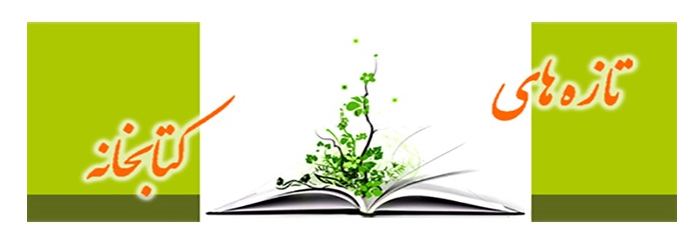 دیماه 1399
2019    / Harrison's Principles of Internal Medicine
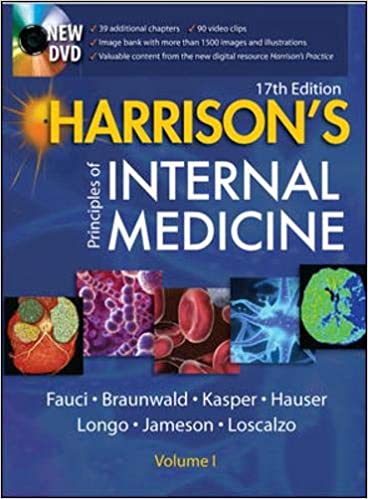 تازه های کتاب 99
Misch's Contemporary Implant Dentistry /    2020
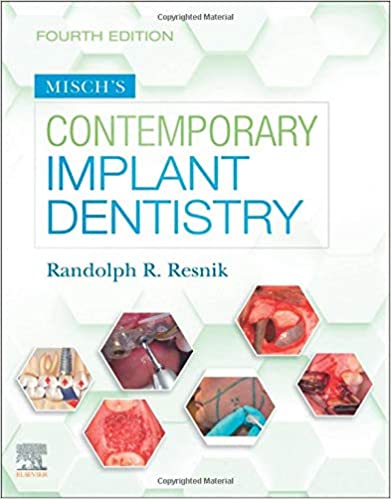 تازه های کتاب 99
The Orthodontic Mini-implant Clinical Handbook /    2020
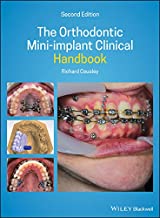 تازه های کتاب 99
2019    / Pocket Atlas of Oral Diseases 3rd Edition
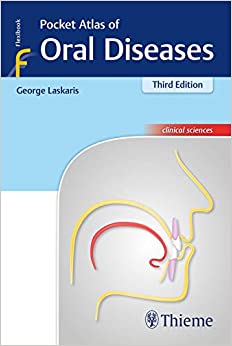 تازه های کتاب 99
Fundamentals of Orthognathic Surgery and Non Surgical 2018  /   Facial Aesthetics
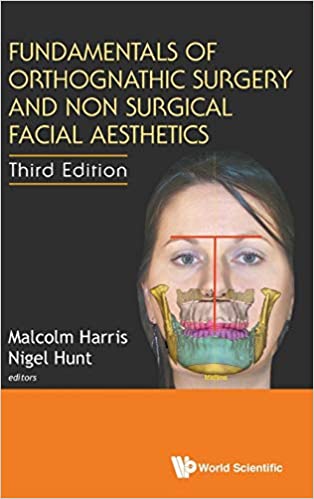 تازه های کتاب 99
Orofacial Pain: Guidelines for Assessment, Diagnosis,             2018 /  and Management
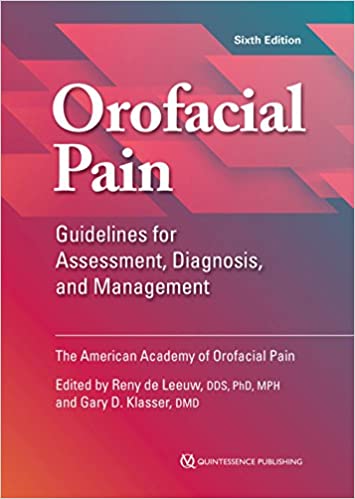 تازه های کتاب 99
Bone Augmentation in Implant Dentistry: A Step-by-Step Guide to Predictable Alveolar Ridge and Sinus Grafting  /  2019
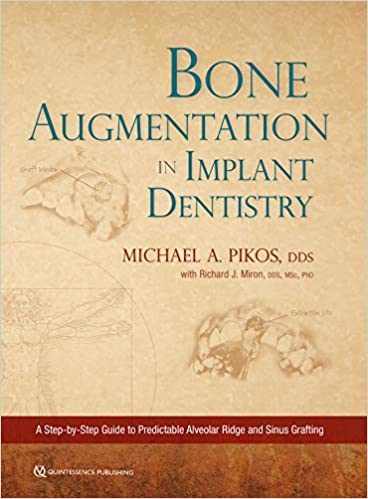 تازه های کتاب 99
Treating the Complete Denture Patient 1st Edition  /  2020
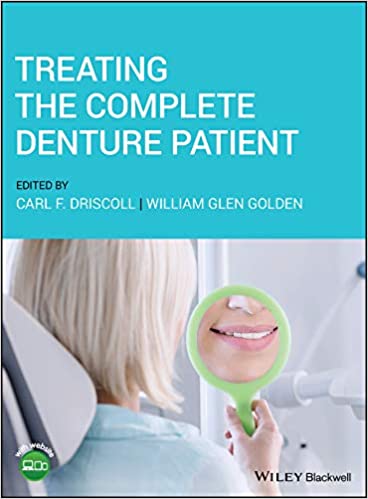 تازه های کتاب 99
Advances in Esthetic Implant Dentistry 1st Editiony /  2018
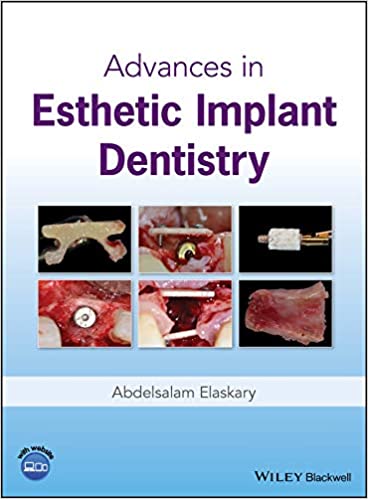 تازه های کتاب 99
Digital Dentistry: A Comprehensive Reference and       Preview of the Future 1st Edition /  2018
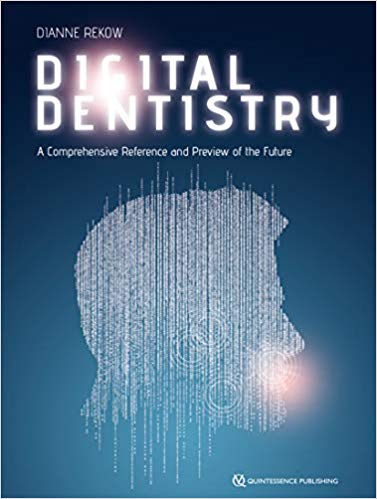 تازه های کتاب 99
2019/ 3D Printing in Dentistry 1st Edition
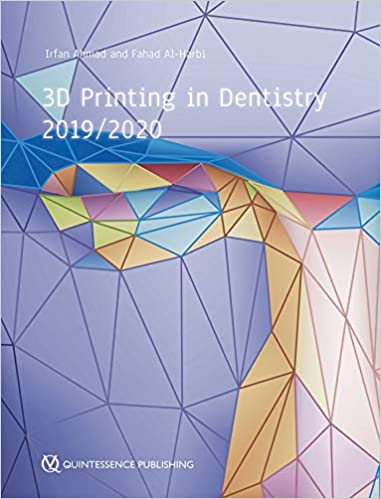 تازه های کتاب 99
Handbook of Local Anesthesia 7th Edition  /   2020
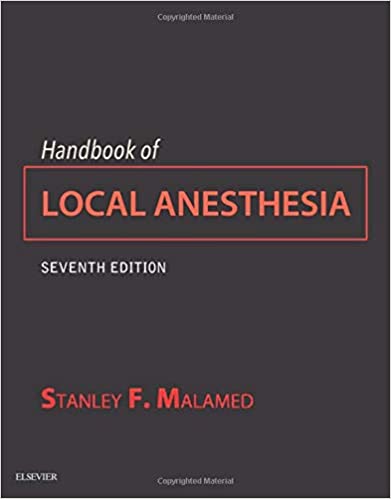 تازه های کتاب 99
Glossary of Dental Implantology  /  2018
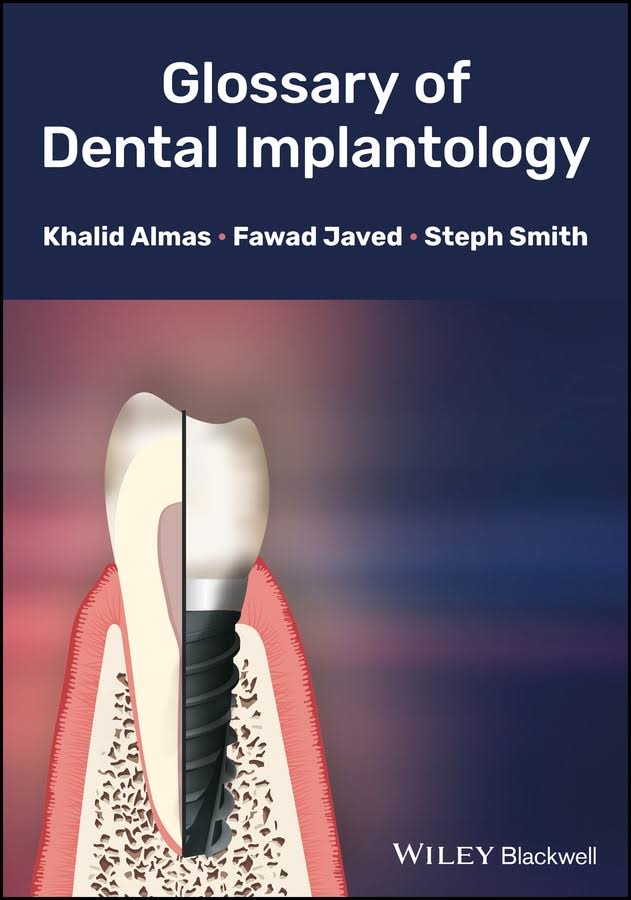 تازه های کتاب 99
Essential Endodontology: Prevention and Treatment of Apical Periodontitis, 3rd Edition   /  2020
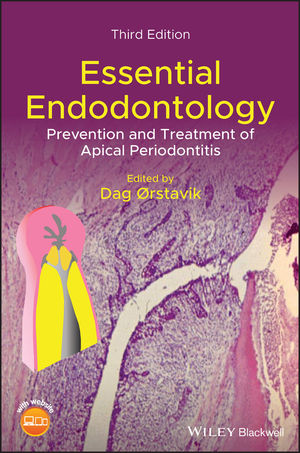 تازه های کتاب 99
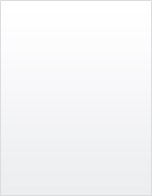 The root canal anatomy in permanent dentition /  2019
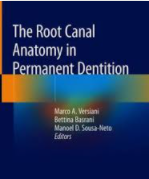 تازه های کتاب 99
Clinical Approaches in Endodontic   Regeneration  /  2019
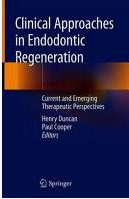 تازه های کتاب 99
Orthodontic Therapy: Fundamental Treatment Concepts (Color Atlas of Dental Medicine) 1st Edition /  2018
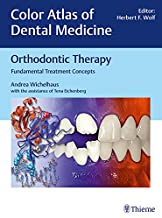 تازه های کتاب 99
PRF in Facial Esthetics 1st Edition  /  2020
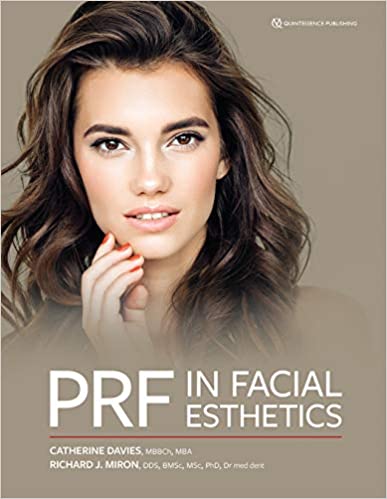 تازه های کتاب 99
The Ortho-Perio Patient: Clinical Evidence & Therapeutic Guidelines 1st Edition  / 2019
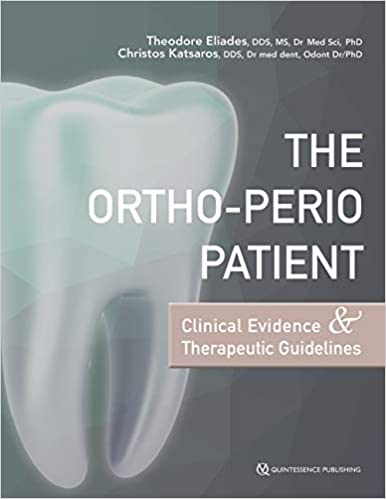 تازه های کتاب 99
Essentials of Dental Photography  /  2019
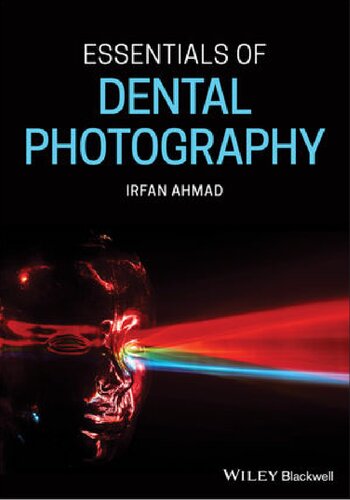 تازه های کتاب 99
Craniofacial 3D Imaging: Current Concepts in Orthodontics and 2019 /  oral and Maxillofacial Surgery
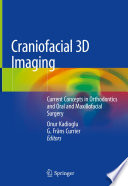 تازه های کتاب 99
Postgraduate Notes in Orthodontics  8th Edition /  2019
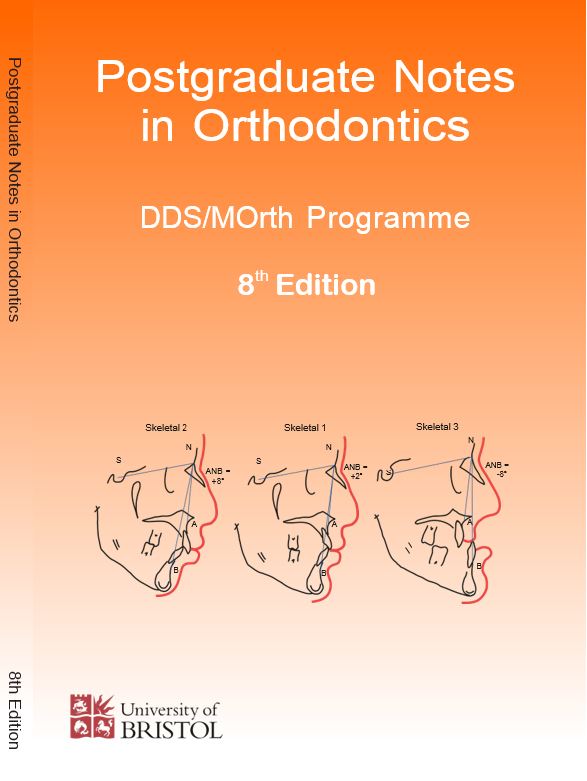 تازه های کتاب 99
Full-Arch Implant Rehabilitation 1st Edition 
by Arun K. Garg/   2019
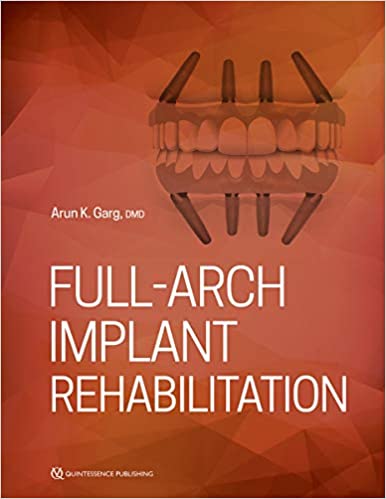 تازه های کتاب 99
Jatin Shah's Head and Neck Surgery and Oncology, 5th   2020    /  Edition  by Jatin P. Shah
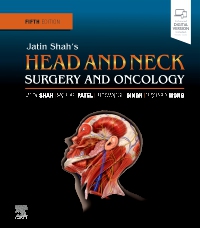 تازه های کتاب 99
Management of Temporomandibular Disorders and  occlusion, 8th Edition by Jeffrey P. Okeson
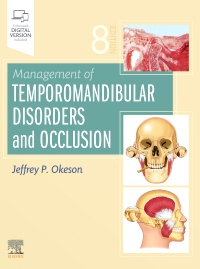 تازه های کتاب 99
2020/ Veneers Esthetic Oral Rehabilitation with
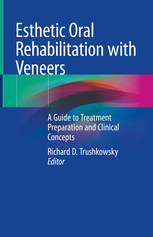 تازه های کتاب 99
Case Guides to Complete and Partial Denture  prosthodontics
 1st Edition by Robin Wilding /   2019
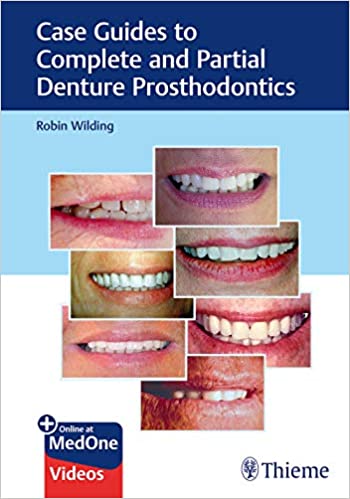 تازه های کتاب 99
Temporary Anchorage Devices in Orthodontics 2nd Edition
by Ravindra Nanda /  2021
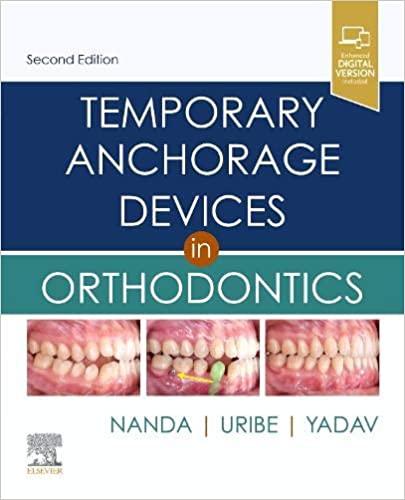 تازه های کتاب 99
Dentofacial Esthetics: From Macro to Micro /  2020
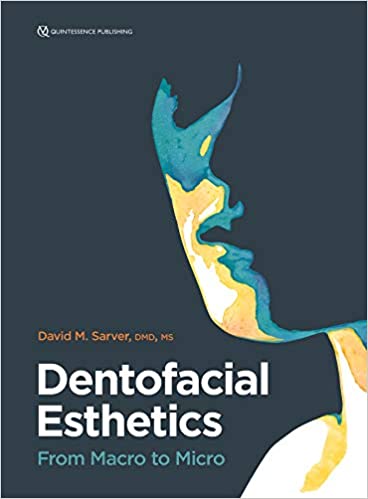 تازه های کتاب 99
Small Animal Dental Equipment, Materials, and  Techniques by Bellows, Jan / 2019
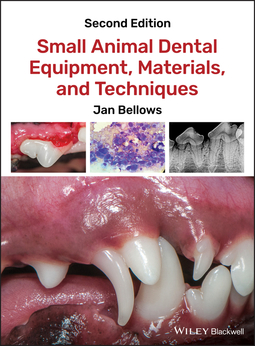 تازه های کتاب 99
Dental Visualization: A Practical Approach to Digital Photography and Workflow 1st Edition
by Mirela Feraru;Nitzan Bichacho /    2018
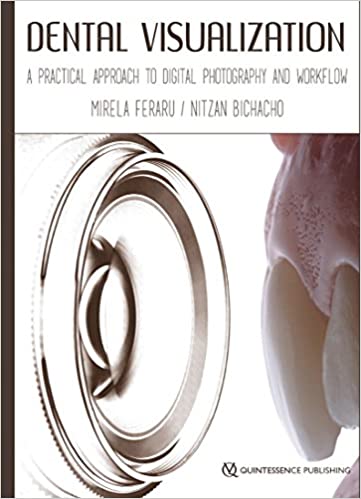 تازه های کتاب 99
Orthodontics for Oral and Maxillofacial Surgery Patient, An Issue of Oral and Maxillofacial Surgery Clinics of North America
 by Michael R. Markiewicz/  2020
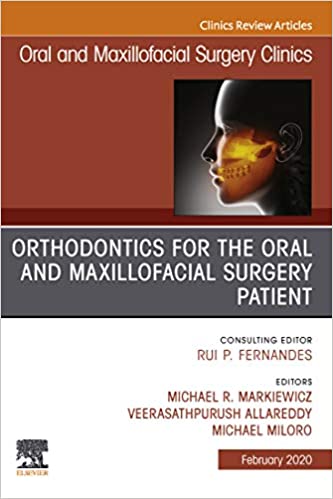 تازه های کتاب 99
Dentofacial Orthopedics with Functional Appliances 2nd Edition by Thomas M. Graber / 1997
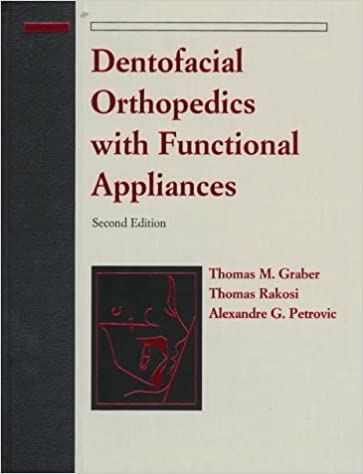 تازه های کتاب 99
Implant Restorations: A Step-by-Step Guide, 4th  Edition  by Carl Drago /  2020
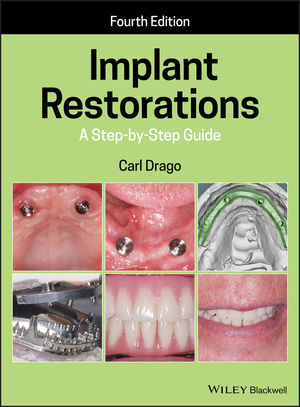 تازه های کتاب 99
Sobotta  Atlas of Anatomy/  2018
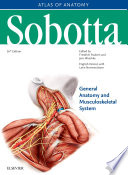 تازه های کتاب 99
Soft Tissues and Pink Esthetics in Implant Therapy/  2020
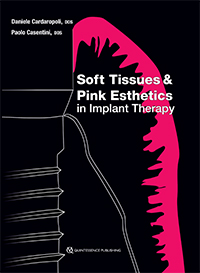 تازه های کتاب 99
Temporary Anchorage Devices in Clinical Orthodontics
 1st Edition by Jae Hyun Park /  2020
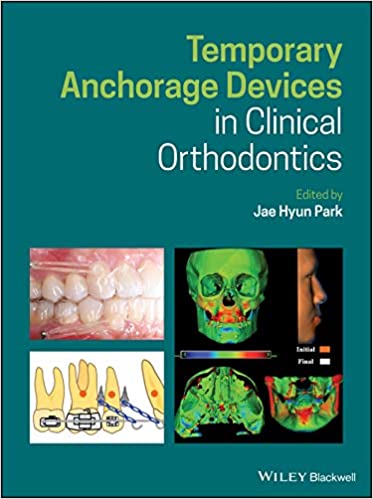 تازه های کتاب 99
Endodontics: Principles and Practice 6th Edition
by Mahmoud Torabinejad/   2021
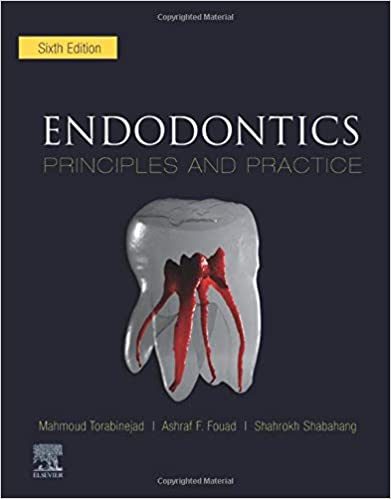 تازه های کتاب 99
Neurotoxins and Fillers in Facial Esthetic Surgery
by Bradford M. Towne/   2019
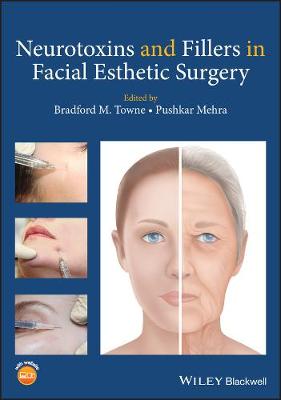 تازه های کتاب 99
Diagnosis and treatment of furcation-involved teeth /
by Luigi Nibali /   2018
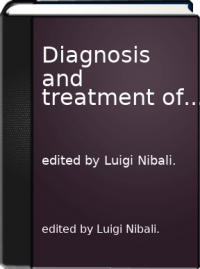 تازه های کتاب 99
Dental anatomy and morphology by Hilton Riquieri/   2018
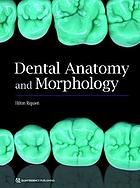 تازه های کتاب 99
Implant Dentistry at a Glance - At a Glance (Dentistry) by  Jacques Malet  /  2018
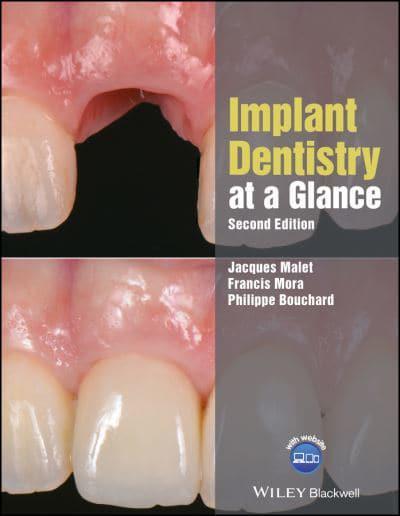 تازه های کتاب 99
ZERO BONE LOSS CONCEPTS  /  2020
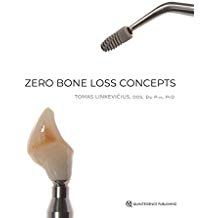 تازه های کتاب 99
The Ortho-Perio Patient: Clinical Evidence & Therapeutic Guidelines 1st Edition by Theodore Eliades  /   2019
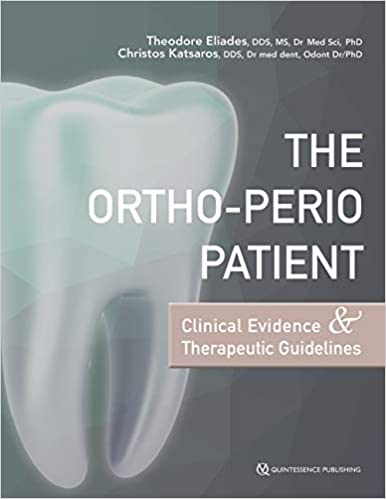 تازه های کتاب 99
Techniques for Success with Implants in the Esthetic Zone 1st Edition by Arndt Happe /    2019
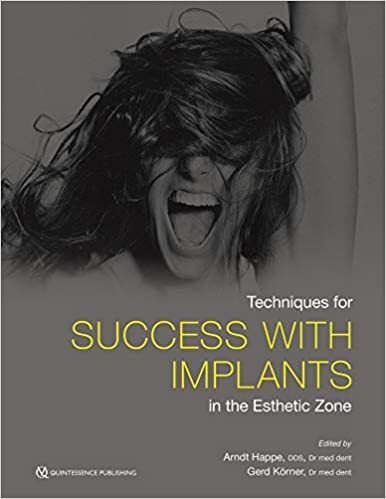 تازه های کتاب 99
Malocclusion: Causes, Complications and Treatment by Kathiravan Purmal /   2018
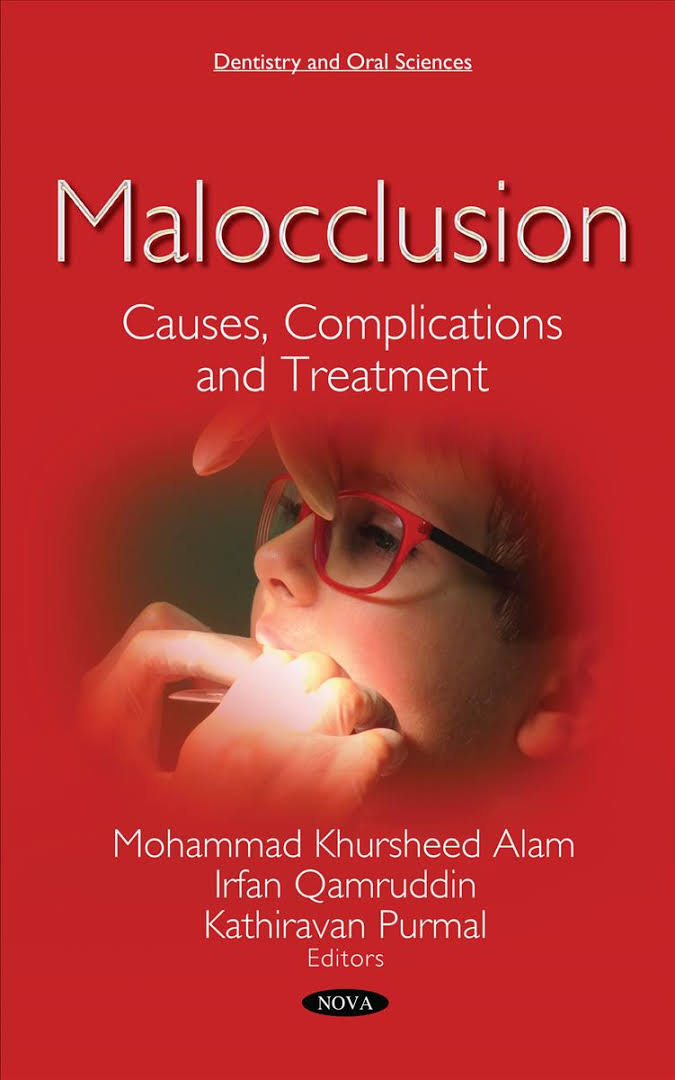 تازه های کتاب 99
Evidence-Based Orthodontics, 2nd Edition
 by Greg J. Huang /   2018
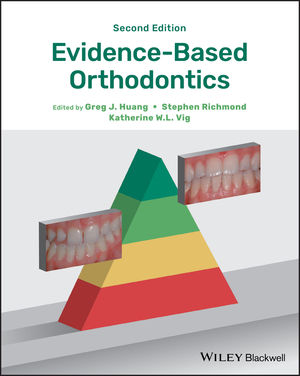 تازه های کتاب 99
Detection and Assessment of Dental Caries: A Clinical Guide 1st ed. 2019 Edition by Andrea Ferreira Zandona /   2019
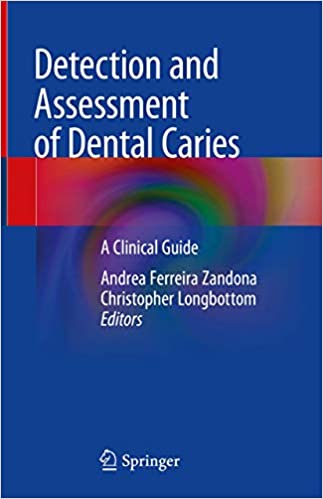 تازه های کتاب 99
Bone Management in Dental Implantology 1st ed. 2019  Edition by Andi Setiawan Budihardja /    2019
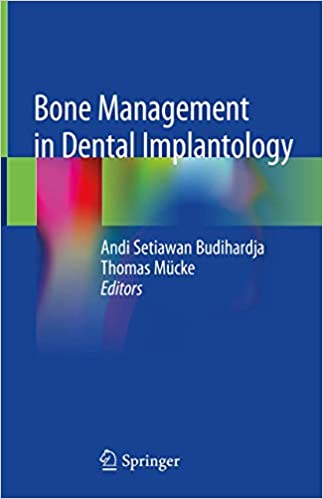 تازه های کتاب 99
Dental Implant Failure: A Clinical Guide to Prevention, Treatment, and Maintenance Therapy by Wilson, Thomas G  /   2019
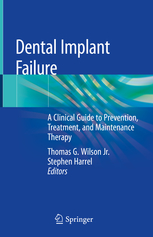 تازه های کتاب 99
The Single-Tooth Implant: A Minimally Invasive Approach for Anterior and Posterior Extraction Socketsby Tarnow, Dennis P./   2020
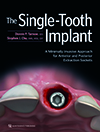 تازه های کتاب 99
Advances in Periodontal Surgery: A Clinical Guide to Techniques and Interdisciplinary Approaches
By  Nares, Salvador /   2020
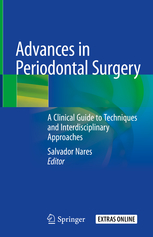 تازه های کتاب 99
Infection Control in Primary Dental Care
by Fulford, Martin Roger/    2020
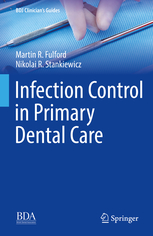 تازه های کتاب 99
Current Approaches in Orthodontics by Fatma Deniz Uzuner  /    2019
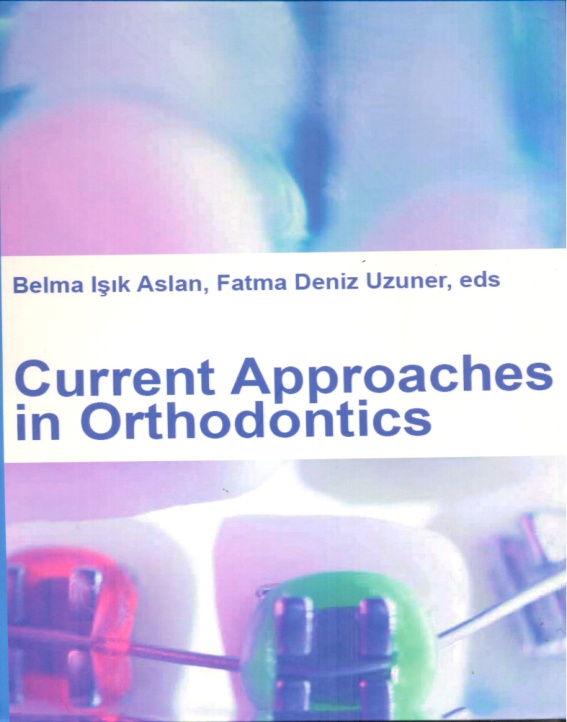 تازه های کتاب 99